Libro de estilo y plantilla de diseño instruccional para cursos virtuales en Moodle
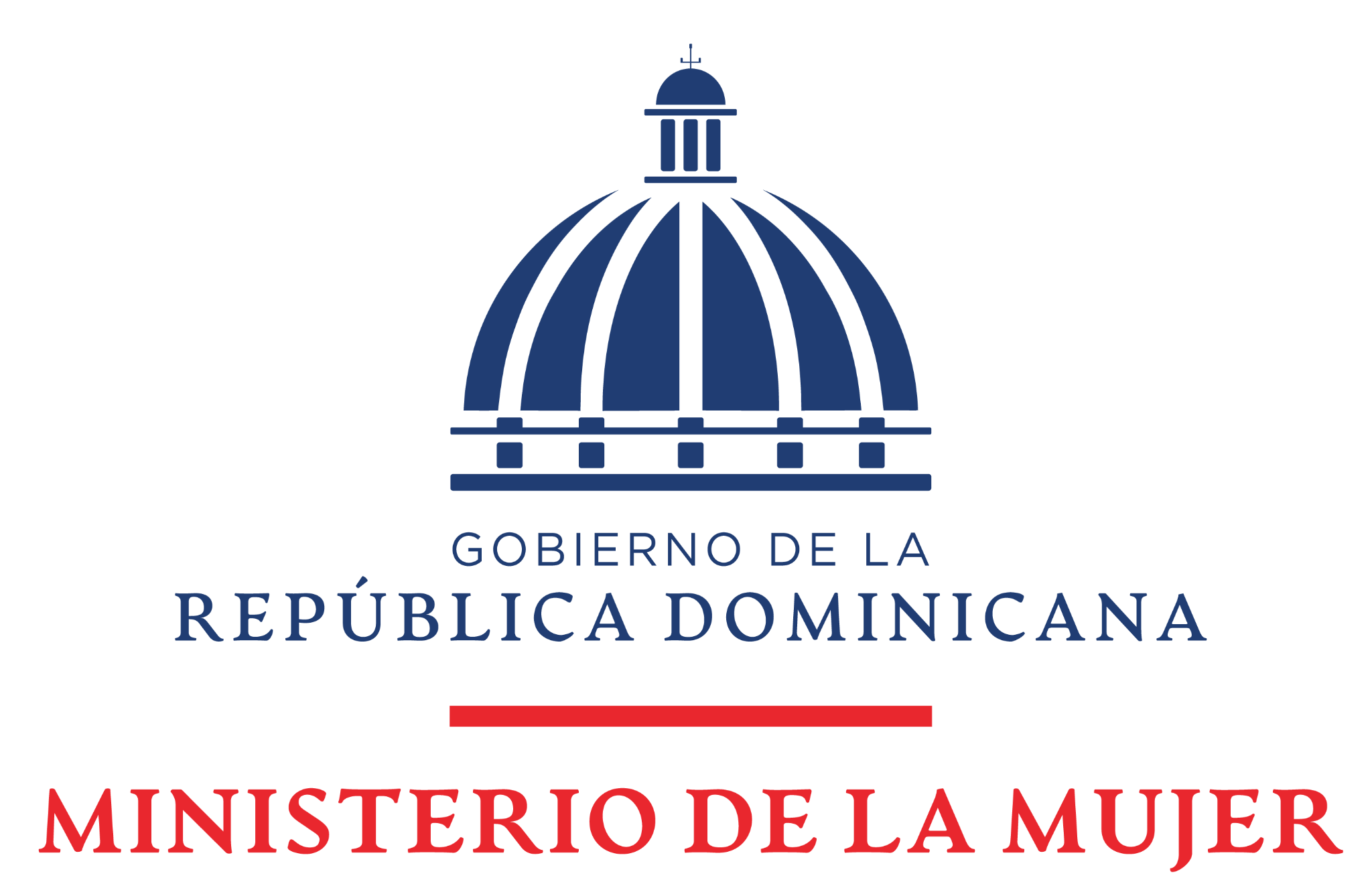 Para optimizar la experiencia de aprendizaje en la plataforma Moodle, hemos desarrollado una serie de elementos gráficos que ayudarán a los participantes a navegar y aprovechar al máximo los recursos y actividades del curso. A continuación, se detallan los ítems gráficos que se incorporarán en las diferentes secciones del aula:

1. Sección introductoria.
2. Módulos (temáticos).
3. Sección de cierre.
4. Otros iconos o elementos gráficos.
Listado de 
recursos gráficos –
aula semilla
BANNER GENERAL
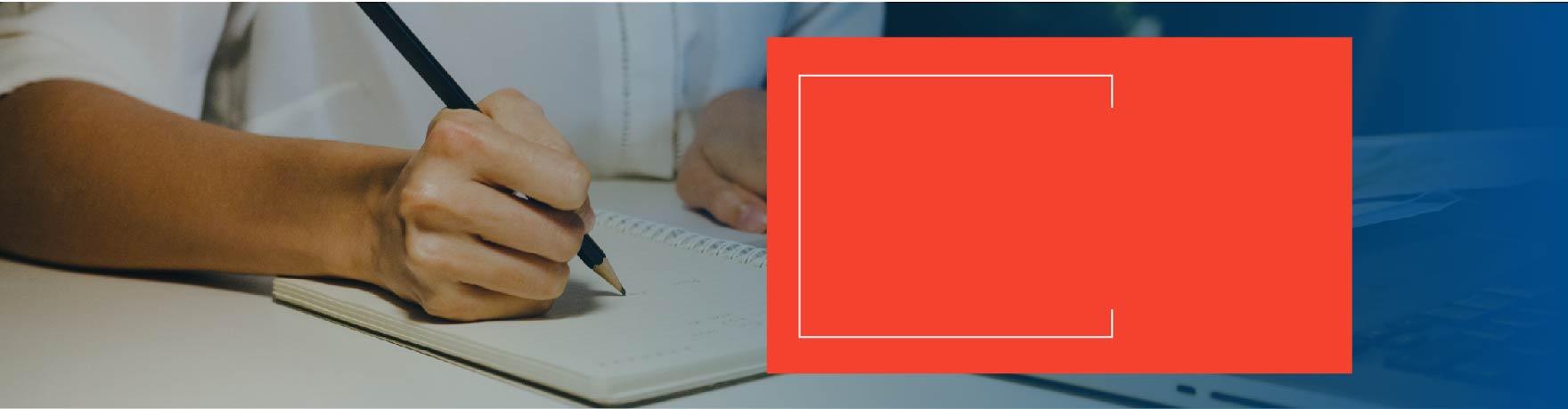 lorem ipsum 
dolor sit amet
Figura 1
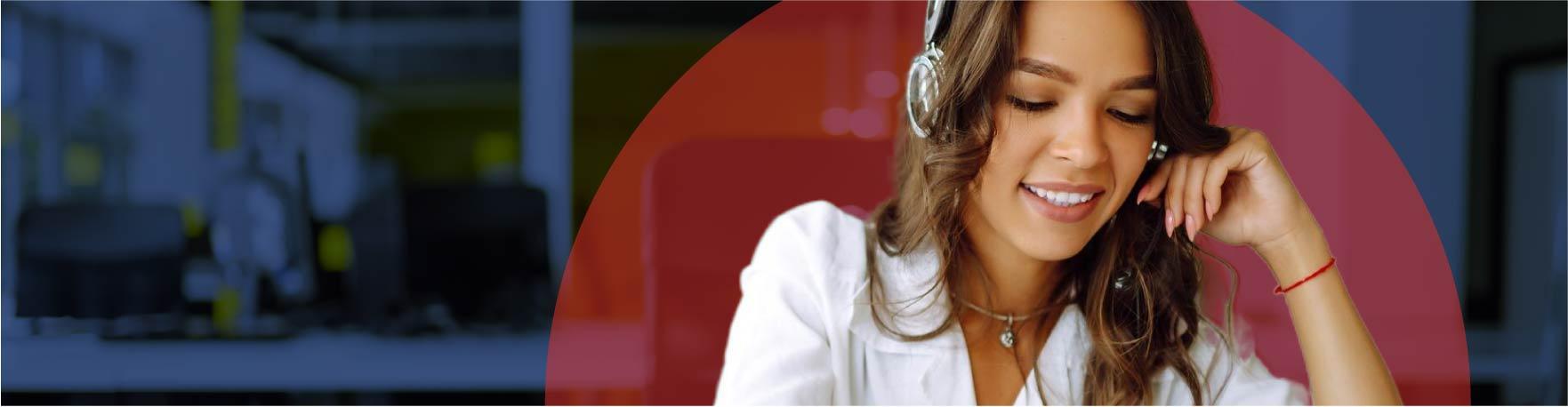 lorem ipsum 
dolor sit amet
Figura 2
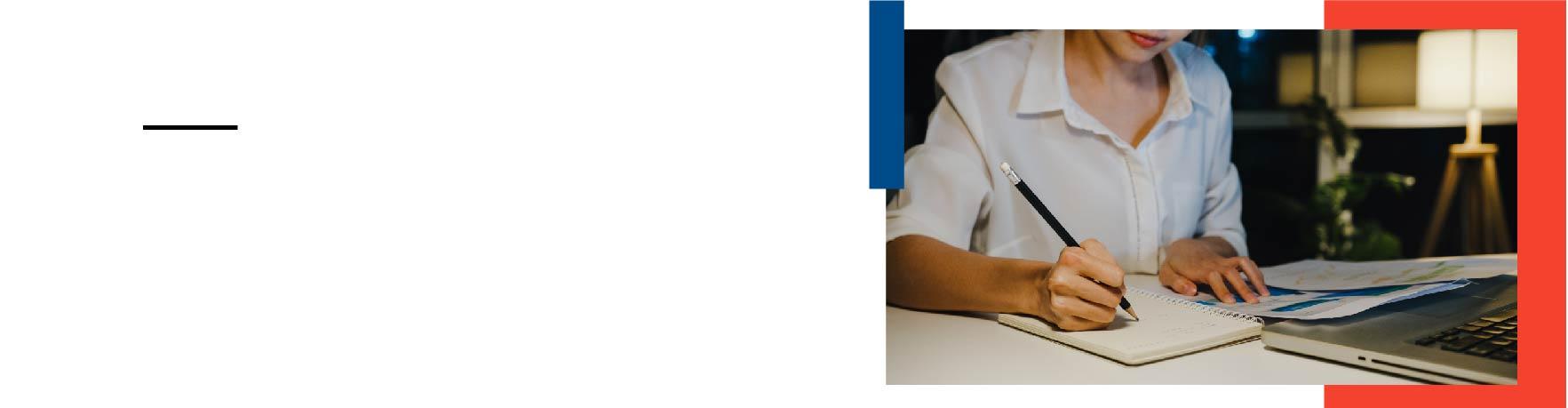 lorem ipsum 
dolor sit amet
Figura 3
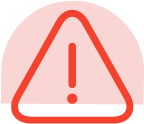 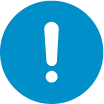 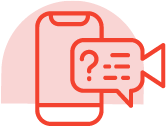 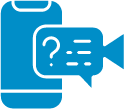 ICONOGRAFÍA
SECCIÓN INTRODUCTORIA
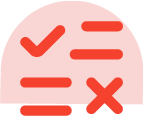 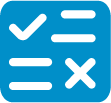 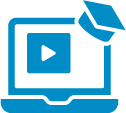 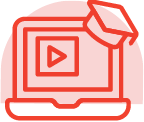 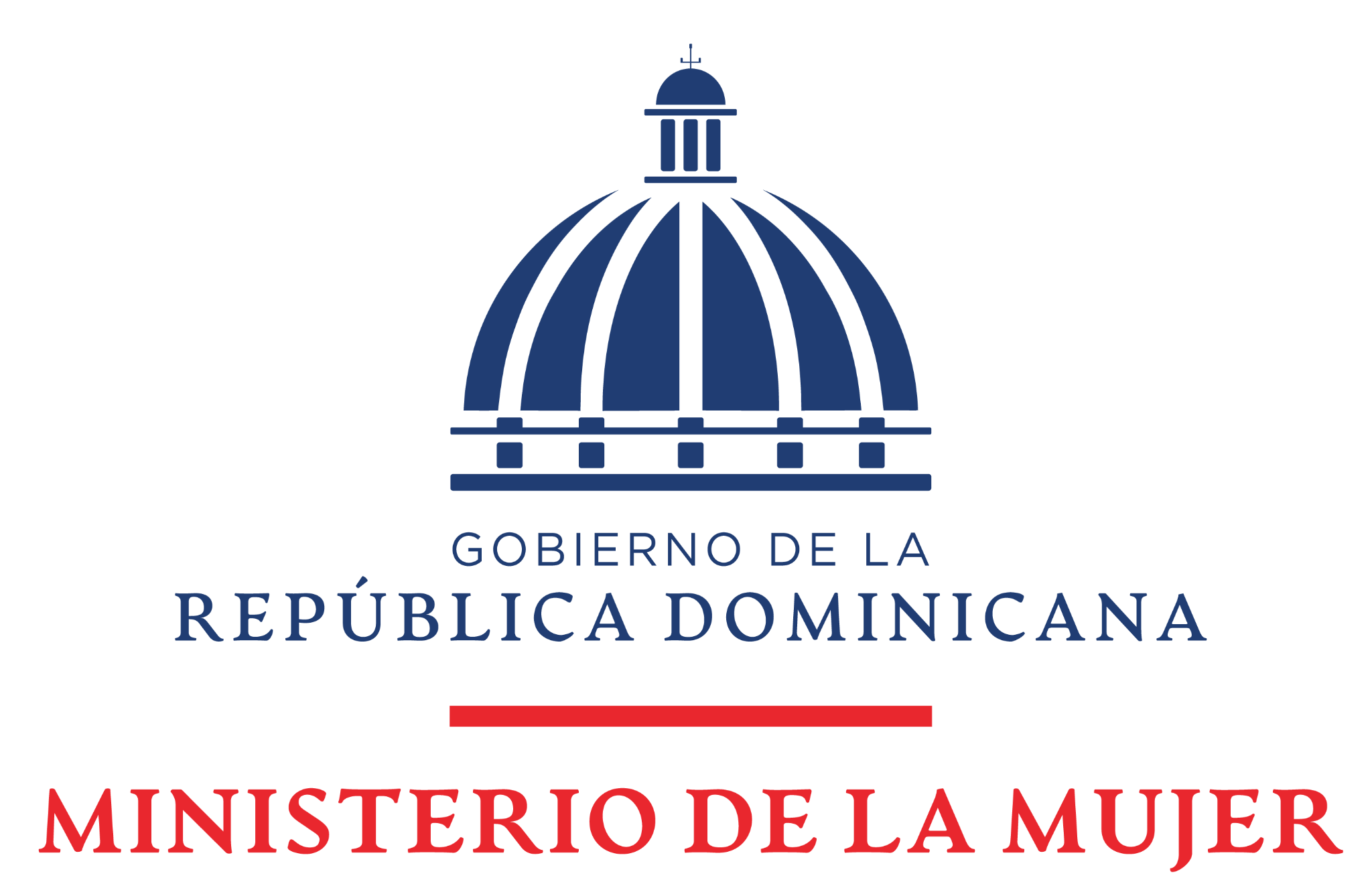 Guía 
introductoria
Bienvenida
Lorem ipsum dolor sit amet, consectetur adipiscing elit, sed do eiusmod tempor incididunt ut labore et dolore magna aliqua. Ut enim ad minim veniam, quis nostrud exercitation ullamco laboris nisi ut aliquip ex ea commodo consequat. Duis aute irure dolor in reprehenderit in voluptate velit esse cillum dolore eu fugiat nulla pariatur. Excepteur sint occaecat cupidatat non proident, sunt in culpa qui officia deserunt mollit anim id est laborum.
Público objetivo
Lorem ipsum dolor sit amet, consectetur adipiscing elit, sed do eiusmod tempor incididunt ut labore et dolore magna aliqua. Ut enim ad minim veniam, quis nostrud exercitation ullamco laboris nisi ut aliquip ex ea commodo consequat. Duis aute irure dolor in reprehenderit 

In voluptate velit esse cillum dolore eu fugiat nulla pariatur. Excepteur sint occaecat cupidatat non proident, sunt in culpa qui officia deserunt mollit anim id est laborum.
Esquema general del curso
Lorem ipsum dolor sit amet, consectetur adipiscing elit, sed do eiusmod tempor incididunt ut labore et dolore magna aliqua. Ut enim ad minim veniam, quis nostrud exercitation ullamco laboris nisi ut aliquip ex ea commodo consequat. Duis aute irure dolor in reprehenderit in voluptate velit esse cillum dolore eu fugiat nulla pariatur. Excepteur sint occaecat cupidatat non proident, sunt in culpa qui officia deserunt mollit anim id est laborum.
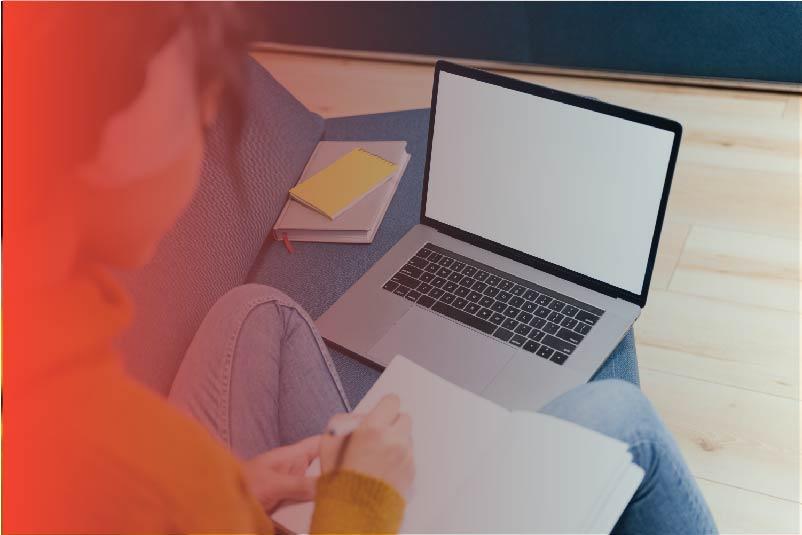 Objetivos de aprendizaje
Lorem ipsum dolor sit amet, consectetur adipiscing elit, sed do eiusmod tempor incididunt ut labore et dolore magna aliqua.

Ut enim ad minim veniam, quis nostrud exercitation ullamco laboris nisi ut aliquip ex ea commodo consequat. 

Duis aute irure dolor in reprehenderit in voluptate velit esse cillum dolore eu fugiat nulla pariatur.
Metodología
Lorem ipsum dolor sit amet, consectetur adipiscing elit, sed do eiusmod tempor incididunt ut labore et dolore magna aliqua. Ut enim ad minim veniam, quis nostrud exercitation ullamco laboris nisi ut aliquip ex ea commodo consequat. Duis aute irure dolor in reprehenderit in voluptate velit esse cillum dolore eu fugiat nulla pariatur. Excepteur sint occaecat cupidatat non proident, sunt in culpa qui officia deserunt mollit anim id est laborum.
BANNER MÓDULO 1
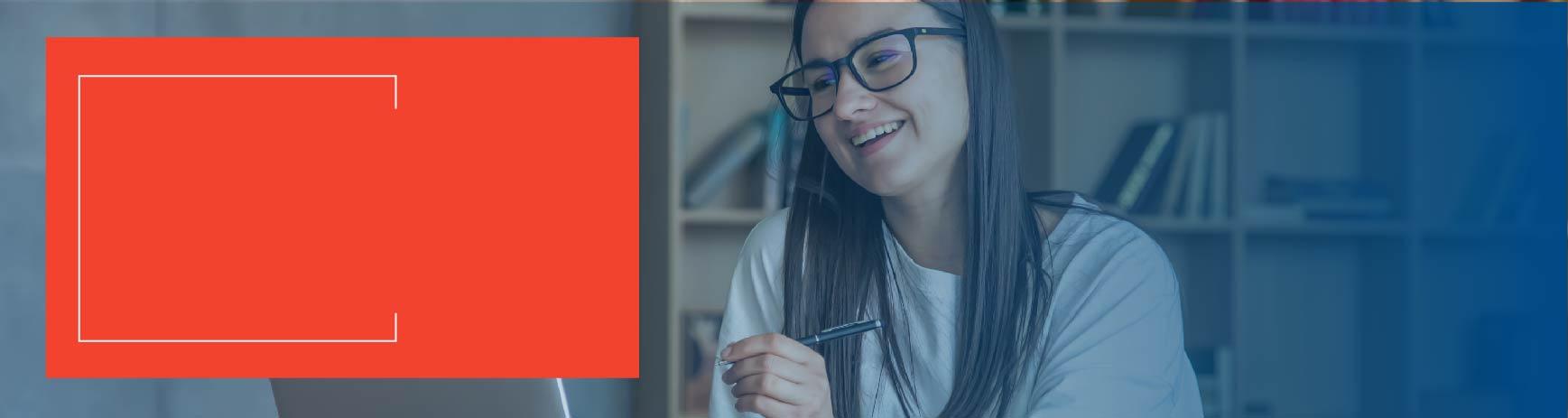 Módulo 1. lorem 
ipsum dolor sit amet
Figura 4
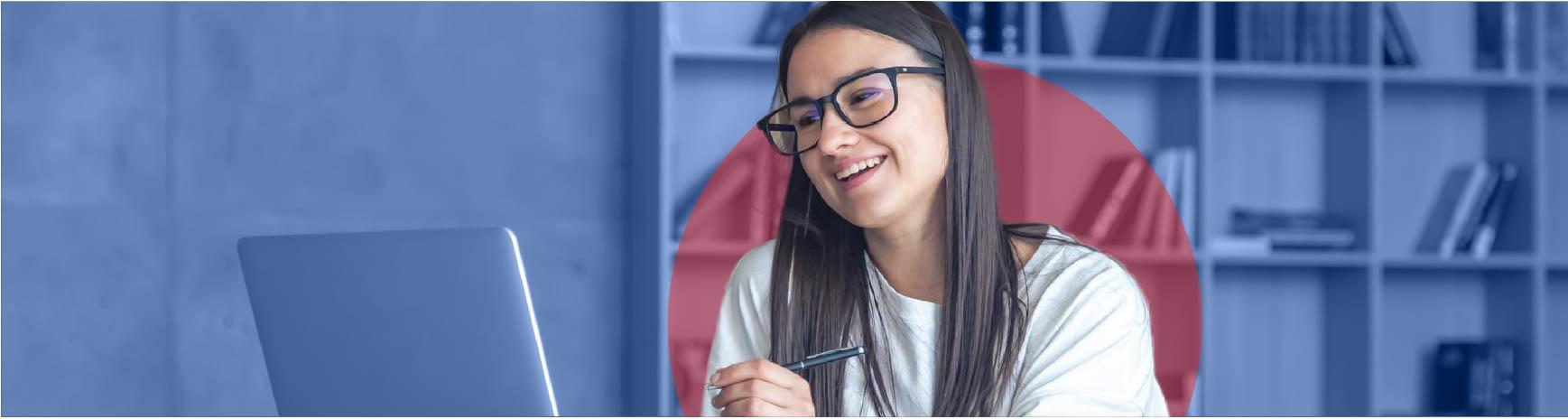 Módulo 1. 
lorem ipsum 
dolor sit amet
Figura 5
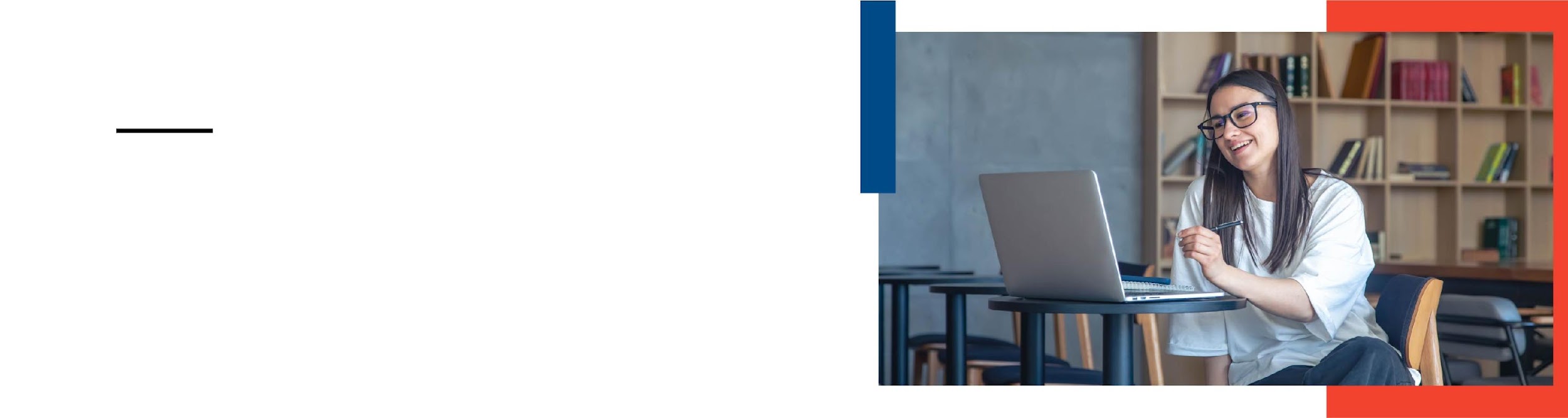 Lorem ipsum
dolor sit amet
Figura 6
BANNER MÓDULO 2
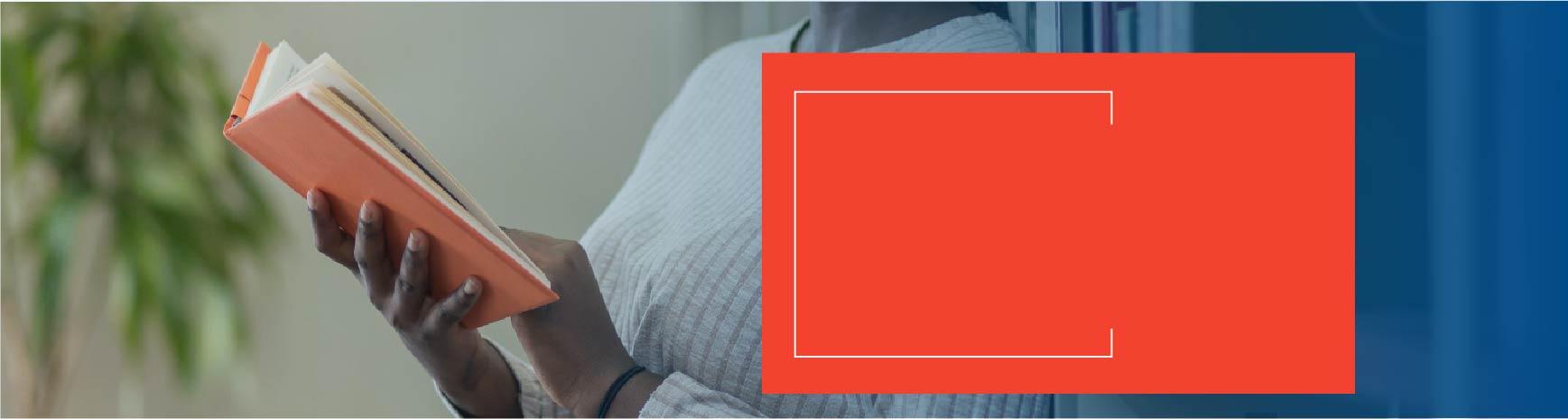 Módulo 2. lorem 
ipsum dolor sit amet
Figura 7
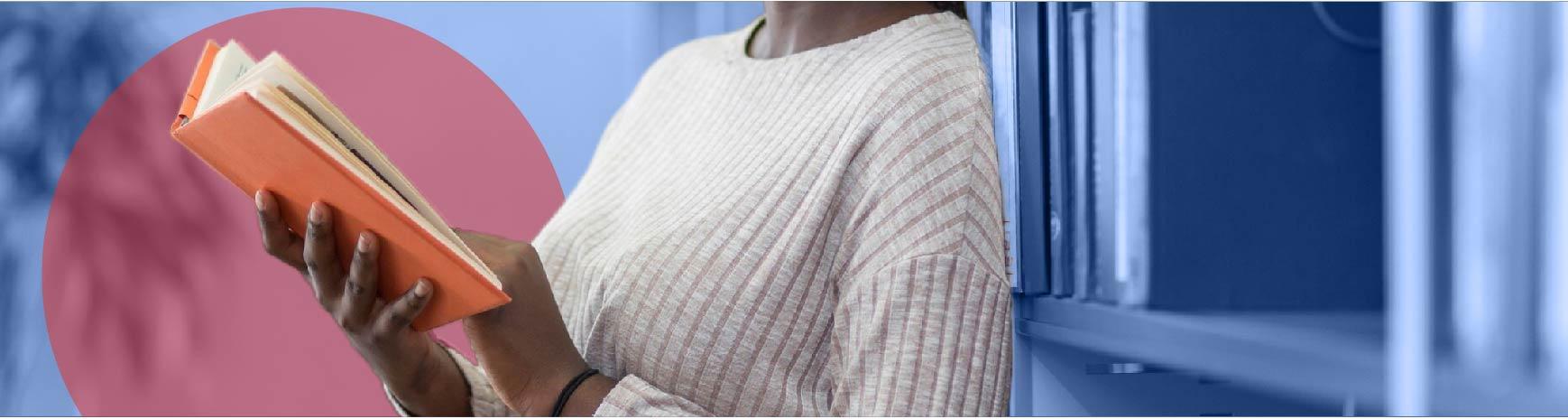 Módulo 2. 
lorem ipsum 
dolor sit amet
Figura 8
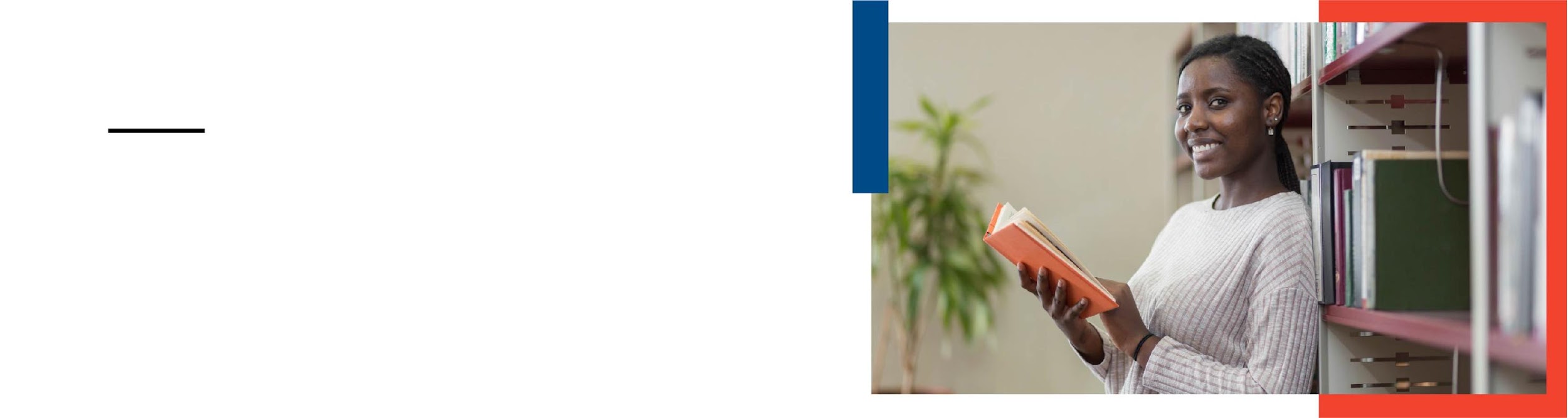 Lorem ipsum
dolor sit amet
Figura 9
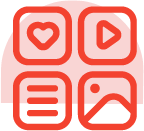 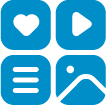 ICONOGRAFÍA
MÓDULOS
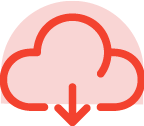 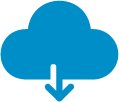 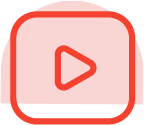 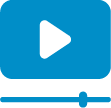 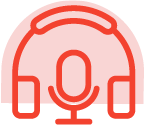 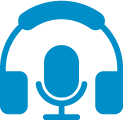 ICONOGRAFÍA
MÓDULOS
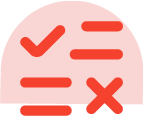 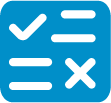 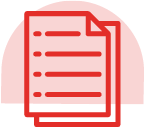 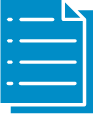 Gobierno de la República Dominicana

Certifican que:


Xxxxxxxxxxx    xxxxxxxx   xxxxxxx

Concluyó con éxito el curso de

XXXXXXXXXXXXXXX

Con duración de xx horas
Firma 2.
Firma 1.
MINIATURAS  DE LOS MÓDULOS
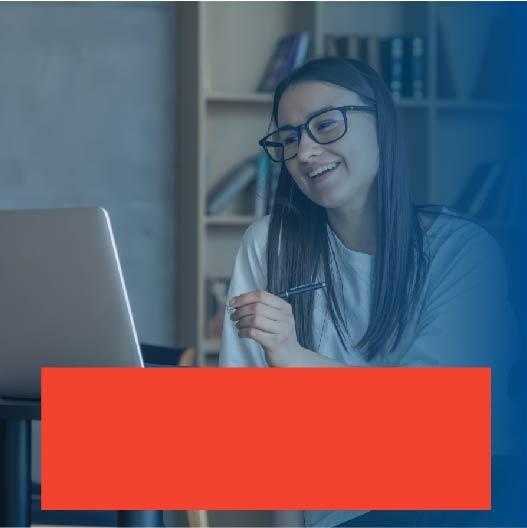 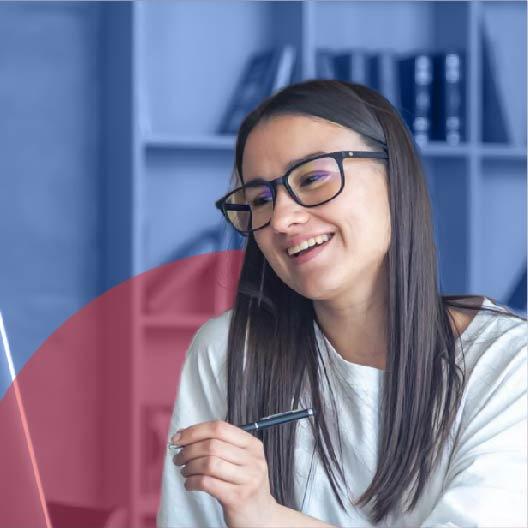 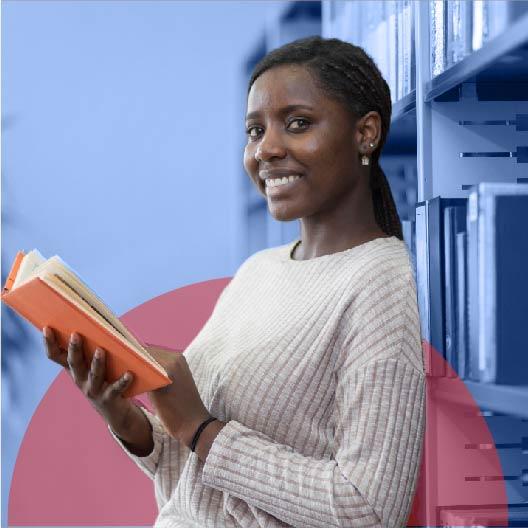 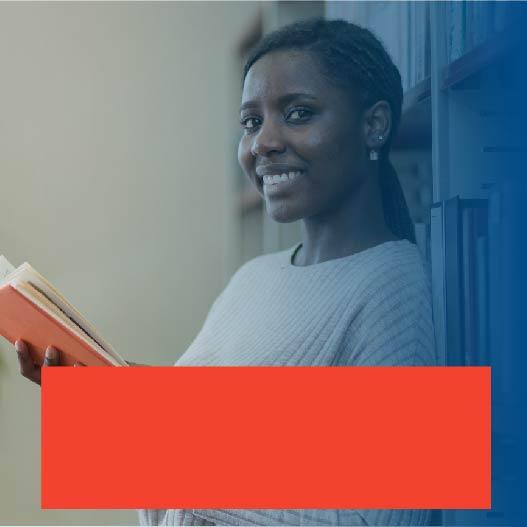 Módulo 1.  lorem
ipsum dolor sit amet
Módulo 2.  lorem
ipsum dolor sit amet
Módulo 2.  lorem 
ipsum dolor sit amet
Módulo 1.  lorem 
ipsum dolor sit amet
Figura 10
Figura 11
Figura 12
Figura 13
MINIATURAS  PODCAST Y VIDEO
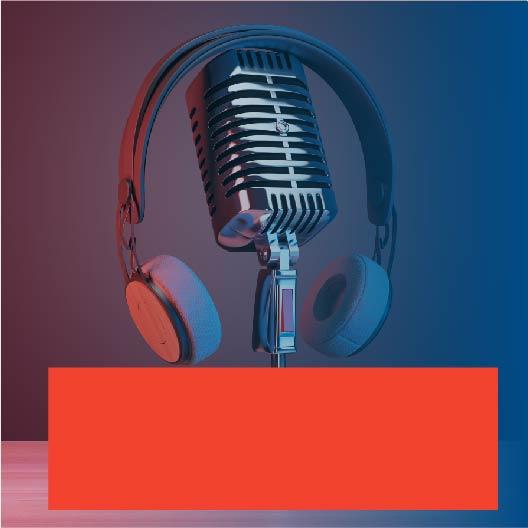 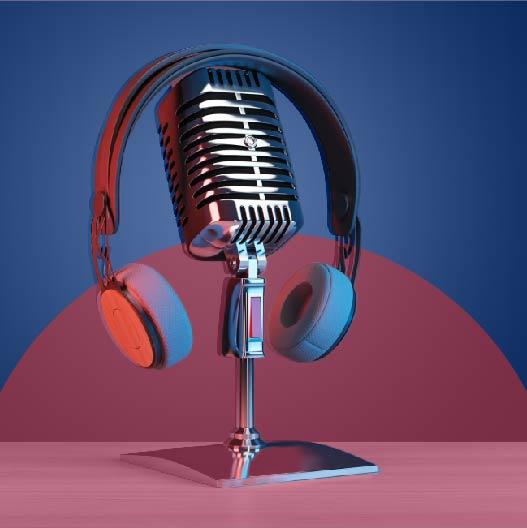 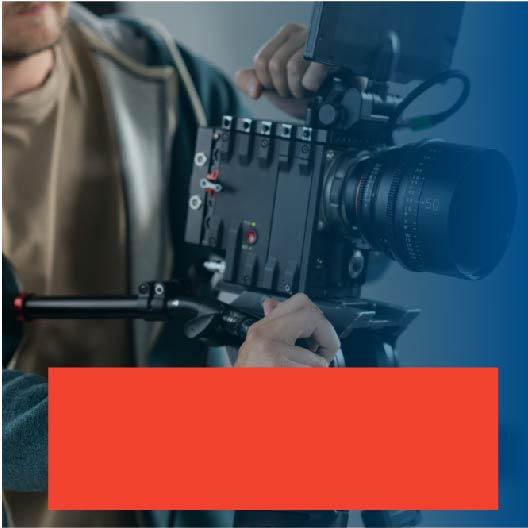 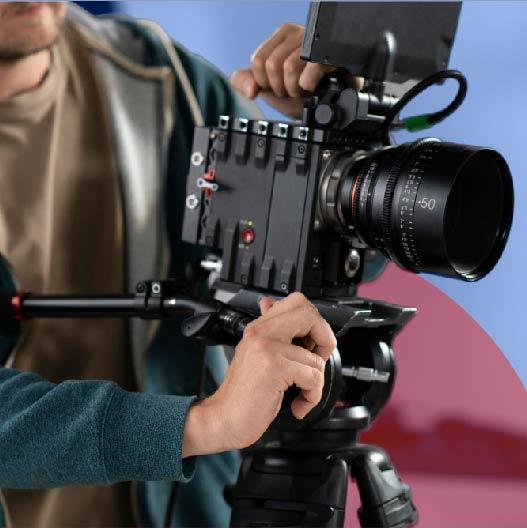 Lorem ipsum 
dolor sit amet
Lorem ipsum 
dolor sit amet
Lorem ipsum 
dolor sit amet
Lorem ipsum 
dolor sit amet
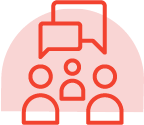 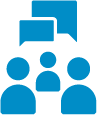 ICONOGRAFÍA
OTROS ELEMENTOS GRÁFICOS
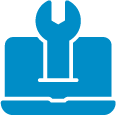 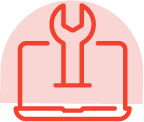 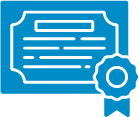 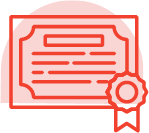 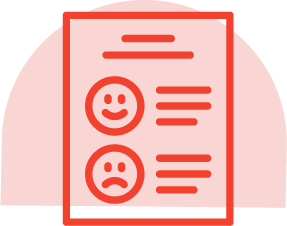 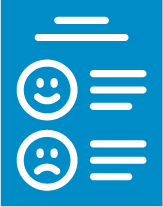 ICONOGRAFÍA
OTROS ELEMENTOS GRÁFICOS
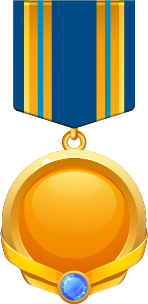 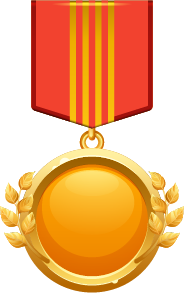 Medalla 1
Medalla 2
Cada recurso gráfico pensado en esta plantilla tiene el texto editable. Recuerda editarlo según las necesidades de los cursos. Asegúrate de agrupar todos los elementos que deseas descargar, haz clic derecho y selecciona "Guardar como imagen".

Adicionalmente, no olvides que los recursos propuestos también se pueden guardar como PDF si lo consideras necesario, por ejemplo, la guía introductoria. Debes hacer clic en "Archivo", seleccionar "Guardar como" y elegir la extensión “.pdf”.

Junto a este libro de estilo, encontrarás un archivo de fuente OpenType "Artifex CF Bold" que puedes instalar en tu computador para abrir adecuadamente el libro de estilo. Esta fuente corresponde al estilo del manual de identidad de marca. Recuerda utilizar esta tipografía en todos los banners.
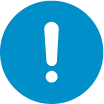